マインドフルネスでストレスをやっつける
スクールカウンセラー
[Speaker Notes: 男女ペアで、座ってもらう。
１枚のマットに、２人ずつ。

マインドフルネスを聞いたことがある人？
たって、腕振りのワークをする。先生とデモンストレーション。

いつでも、ストレスを感じ、緊張をしていることを体験してもらう。]
[Speaker Notes: ノバク・ジョコビッチ]
[Speaker Notes: マイケル・ジョーダン
バスケットボールの神様]
[Speaker Notes: Googleの共同創業者]
トップアスリートやGoogleも実践しているマインドフルネスとは
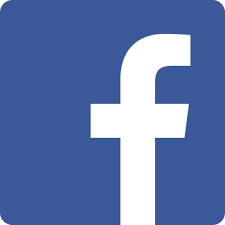 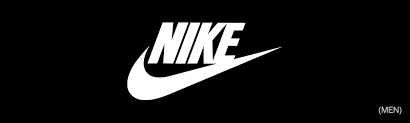 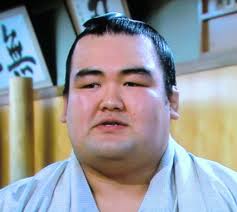 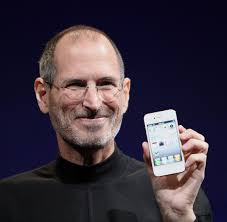 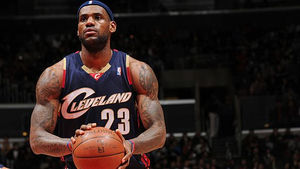 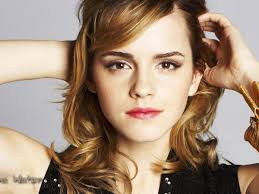 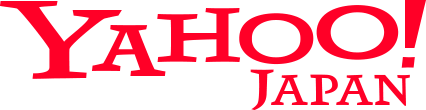 Googleでマインドフルネス瞑想をしているところ
出典：Mindful Leadership Institute
マインドフルネス（mindfulness）の意味
mind    ➕     ful  　➕  　ness
マインドフルネスとは、今起きていることに意識を完全に向けること。

今、自分に起きていることに「気づく」ということ。
心
満
状態
mindful  　➕  　ness
心がけ
状態
こんなこと体験したことない？？
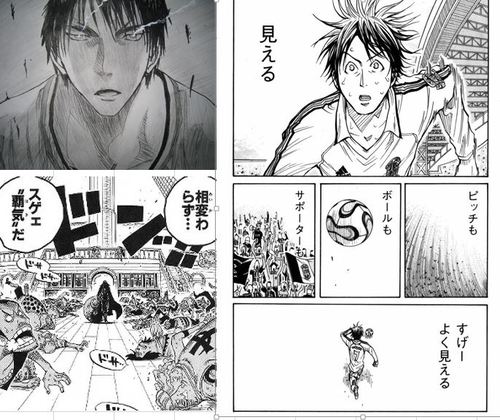 命にかかわるような事故の直前に時間がスローになった
ボールがあたりそうになったとき、ボールがゆっくりに見えた
部活の試合で集中しているとき、周りの音が遠くなった
本やゲーム、漫画に集中していて、気づいたらものすごく時間がたっていた
テストで集中しているとき、頭がさえて、次々と問題を解くことができた
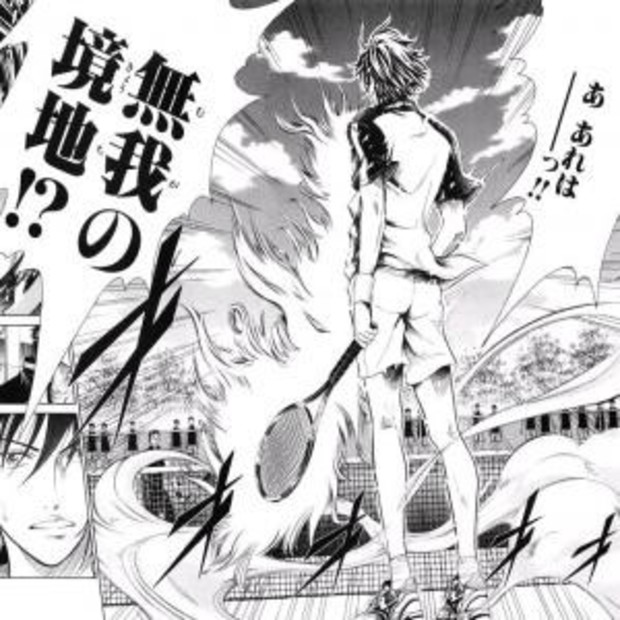 なぜ人は悩むのか
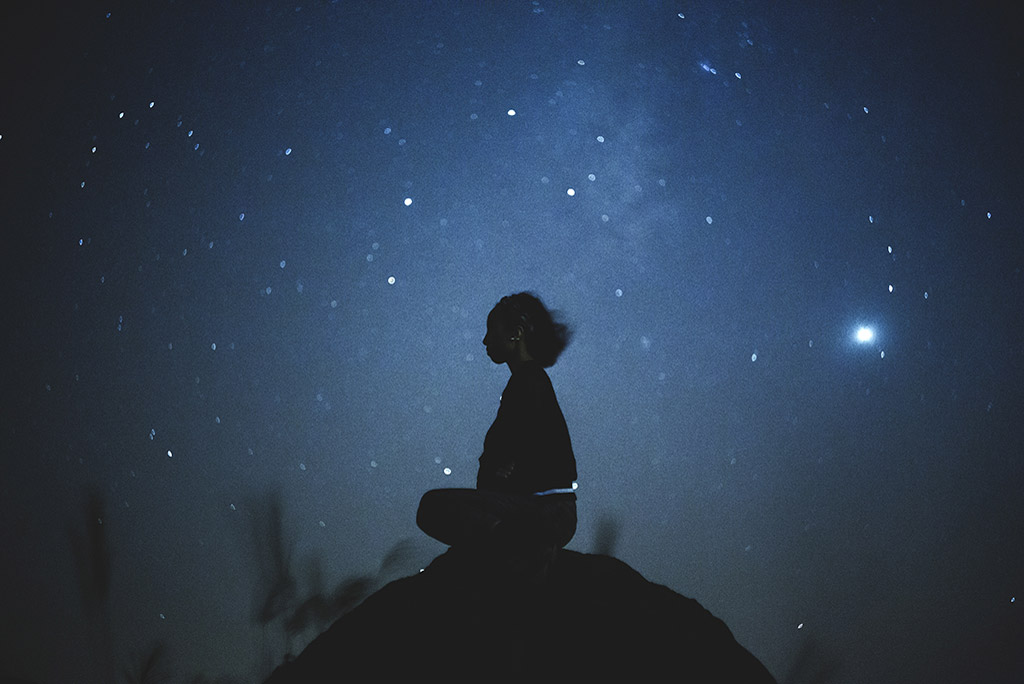 過去
未来
現在
あの時、なんで
将来が不安だ
進路が心配
今までこうだったから
次の土日が楽しみ！
もっと、勉強しとけば
大事なはずの「今」
を無視している
昨日楽しかったなぁ
中間テストか・・・
また、怒られる
あいつが腹立った
[Speaker Notes: 過去と未来、どっちのことで悩むことが多いかきく]
こころが過去と未来にひっぱられると苦しい
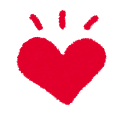 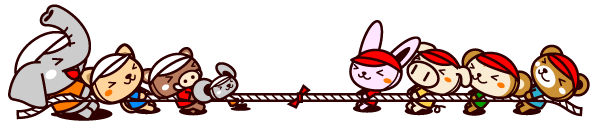 [Speaker Notes: こころが、過去や未来、苦しみや喜びにひっぱられると、しんどい。
ひっぱられても、平気になるように、訓練をすることがマインドフルネス]
マインドフルネスの効果様々な研究結果
集中力、記憶力の向上
学業成績の向上
高血圧の改善
うつ、ストレスの軽減
脳の発達促進
ダイエット効果
ガン・心臓病の改善
幸福感の向上
怒りや不安などのコントロール力向上
さぁ、マインドフルネスを体験してみよう！
E.T.のワーク
映画、E.T.では、地球外生命体E.T.と主人公のエリオットが、指と指をあわせるシーンがある。エリオットの怪我をE.T.の不思議な力で癒すシーン。
ペアに、なって、ひとさし指とひとさし指をあわせて、目をつぶる。
指先に注意を集中し、何を感じるかを体験する。
ただただ、その感覚を体験してみる。
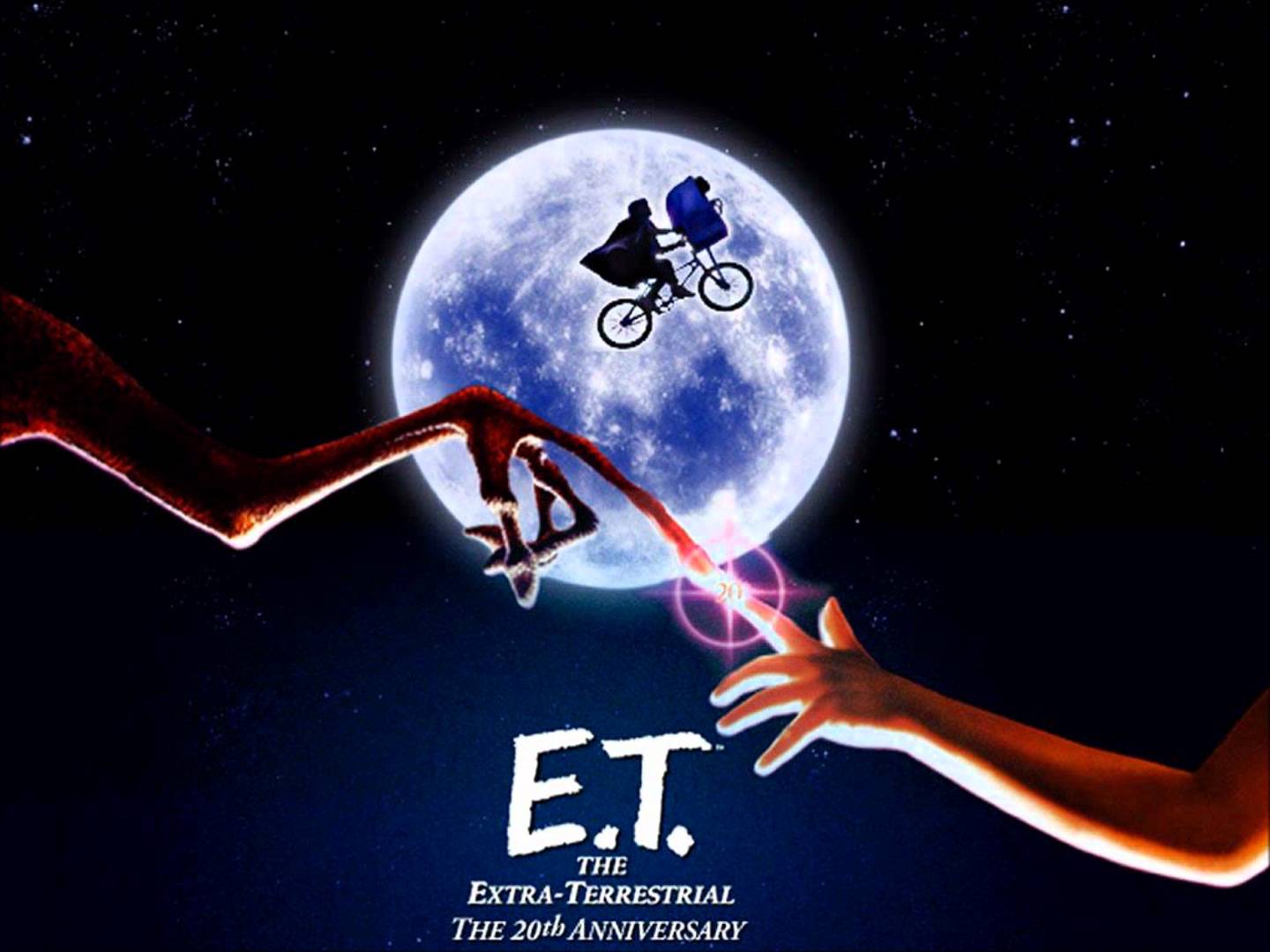 チョコレートのワーク
呼吸のワーク
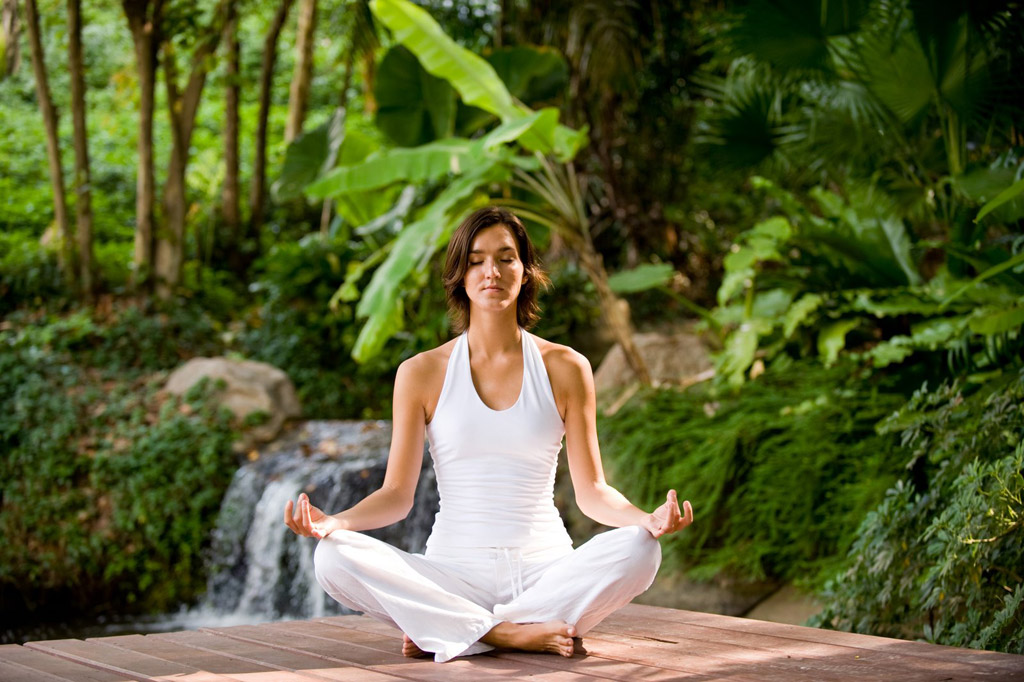